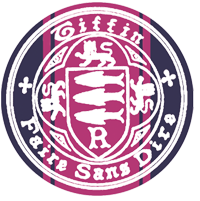 GCSE :: Graph Transformations
www.drfrostmaths.com
Dr J Frost (jamie@drfrostmaths.com)
@DrFrostMaths
Last modified: 30th January 2020
www.drfrostmaths.com
Everything is completely free.
Why not register?
Register now to interactively practise questions on this topic, including past paper questions and extension questions (including UKMT).
Teachers: you can create student accounts (or students can register themselves), to set work, monitor progress and even create worksheets.
With questions by:
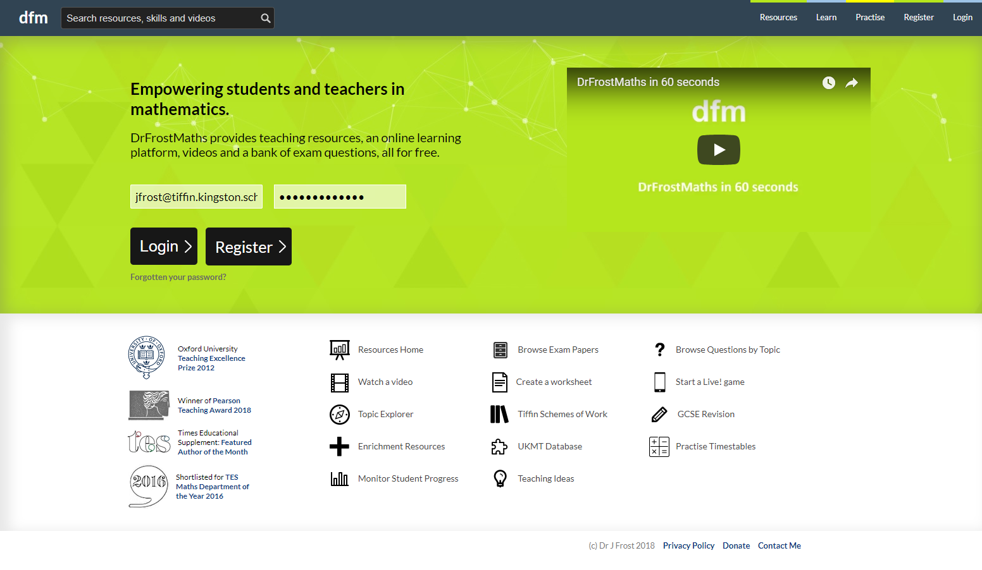 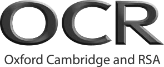 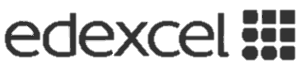 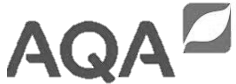 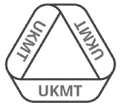 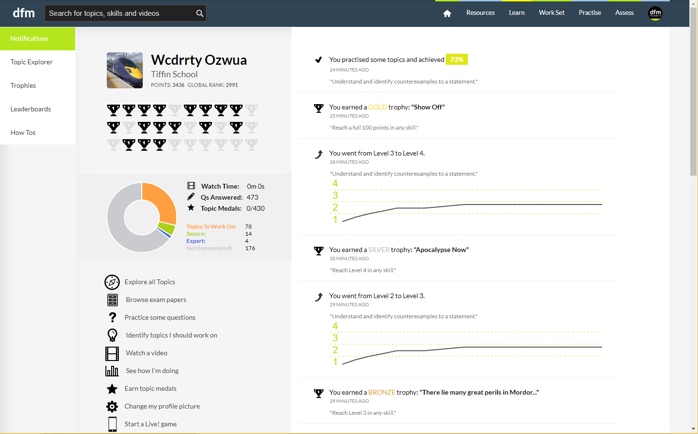 Dashboard with points, trophies, notifications and student progress.
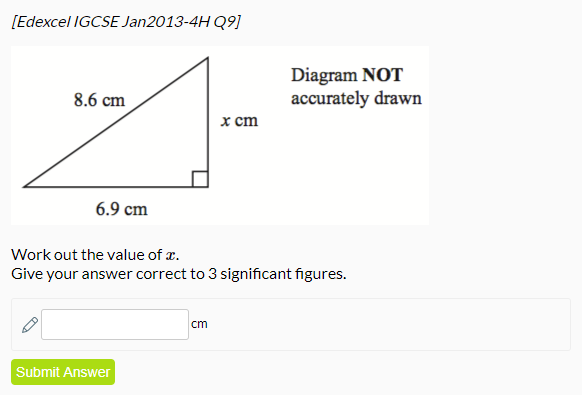 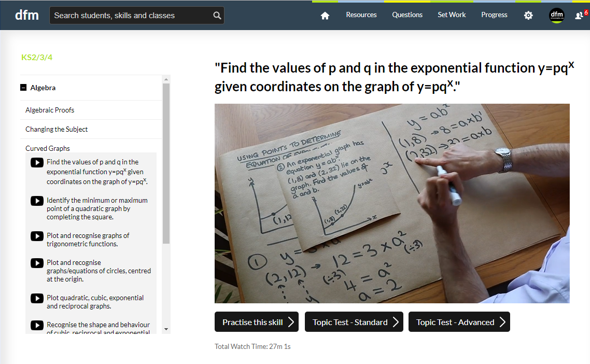 Questions organised by topic, difficulty and past paper.
Teaching videos with topic tests to check understanding.
RECAP :: What are Functions?
A function is something which provides a rule on how to map inputs to outputs.
You might have seen this as a ‘number machine’.
Input
Output
?
Output
Input
RECAP :: Using Functions
?
?
?
?
Transformations of Functions
?
?
?
?
Transformations of Functions
!
Affects which axis?
What we expect or opposite?
?
?
Opposite
?
?
What we expect
?
?
?
?
SKILL #1 :: Effect on specific points
Sometimes an exam question might just ask you to determine the effect of the graph transformation on a single point.
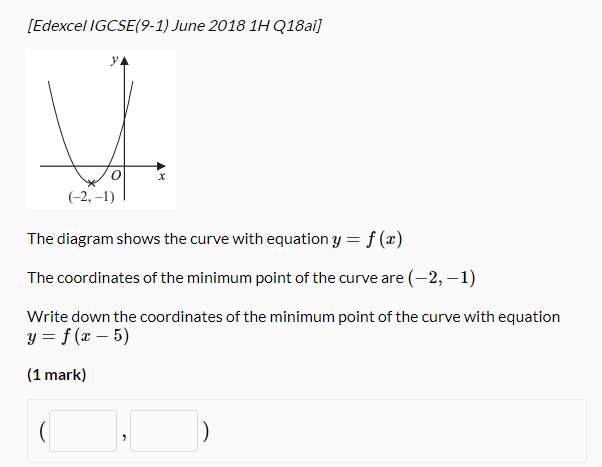 ?
3
-1
Further Exam Example
Edexcel
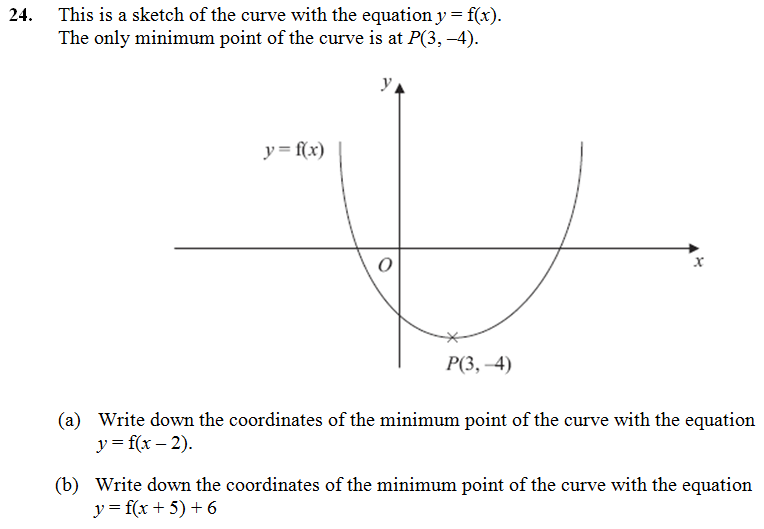 ?
(5, -4)
(-2, 2)
?
Stretches*
Stretches have been removed from the main 2017+ GCSE syllabus.
But we can use exactly the same rules as before!
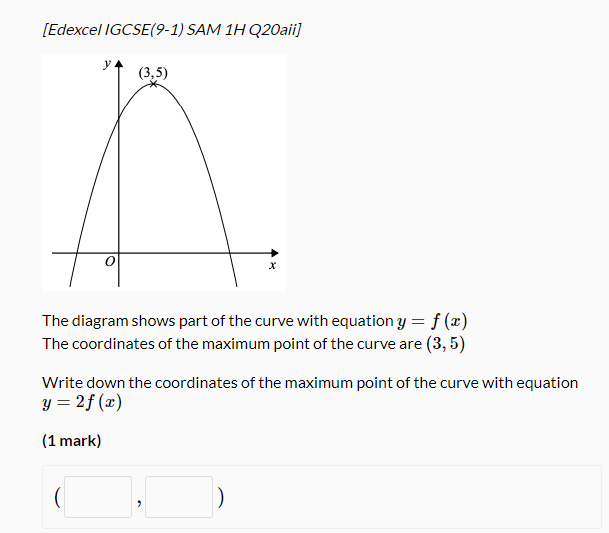 ?
3
10
Stretches*
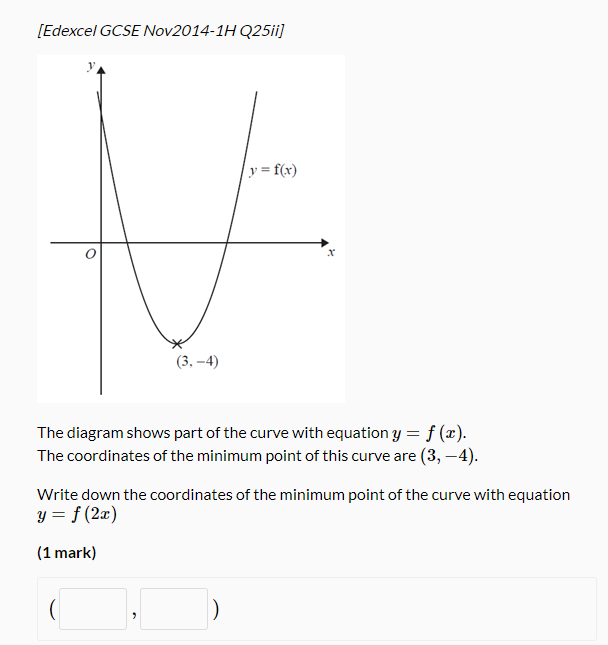 ?
-4
1.5
Reflections
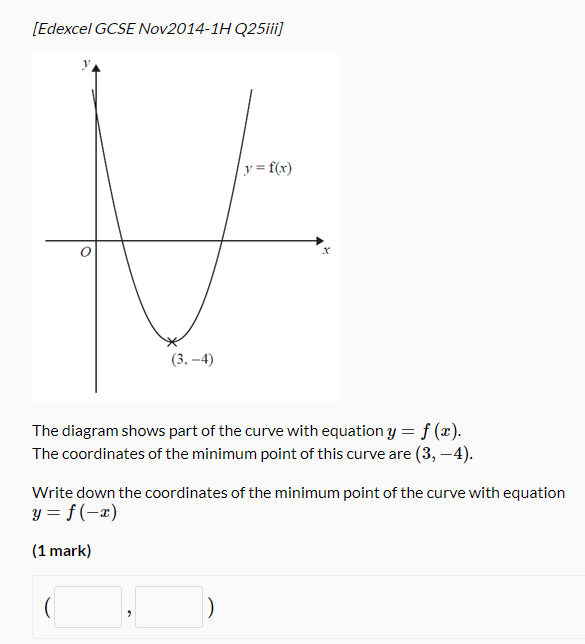 ?
-4
-3
Reflections
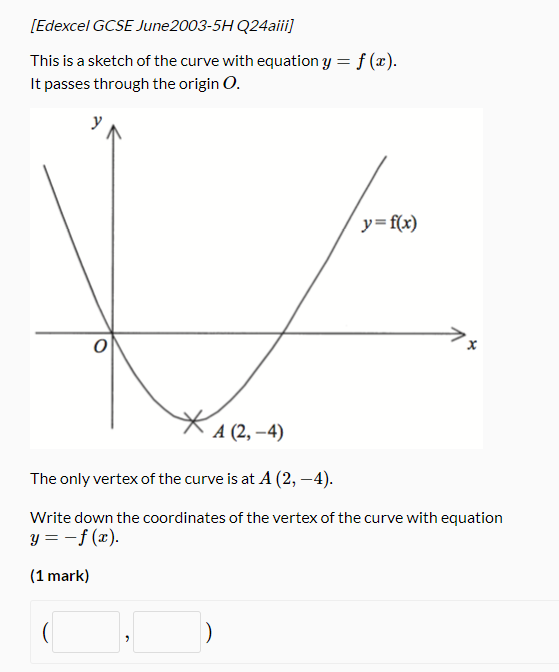 ?
2
4
Mini-Exercise
What effect will the following transformations have on these points?
!
?
?
?
a
?
?
?
b
?
?
?
c
?
?
?
d
?
?
?
e
?
?
?
f
?
?
?
g
SKILL #2 :: Sketching curves using transformations
[Edexcel GCSE(9-1) June 2018 1H Q18
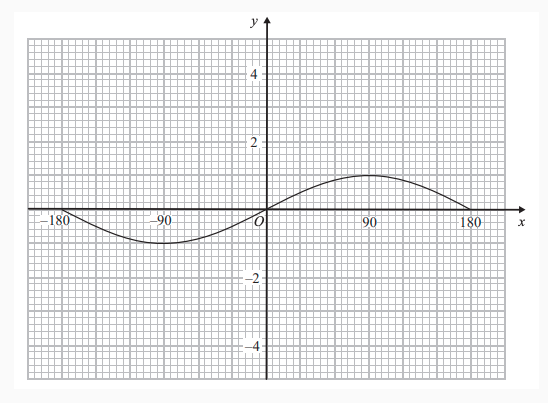 Note the +2 is outside the sin function.
Test Your Understanding
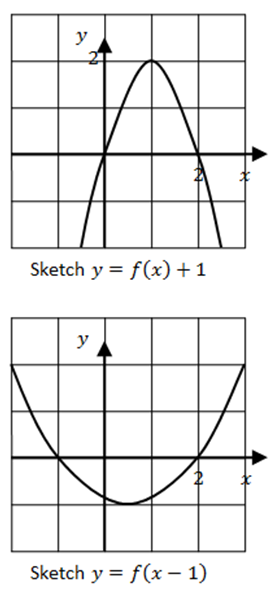 SKILL #3 :: Describing Transforms
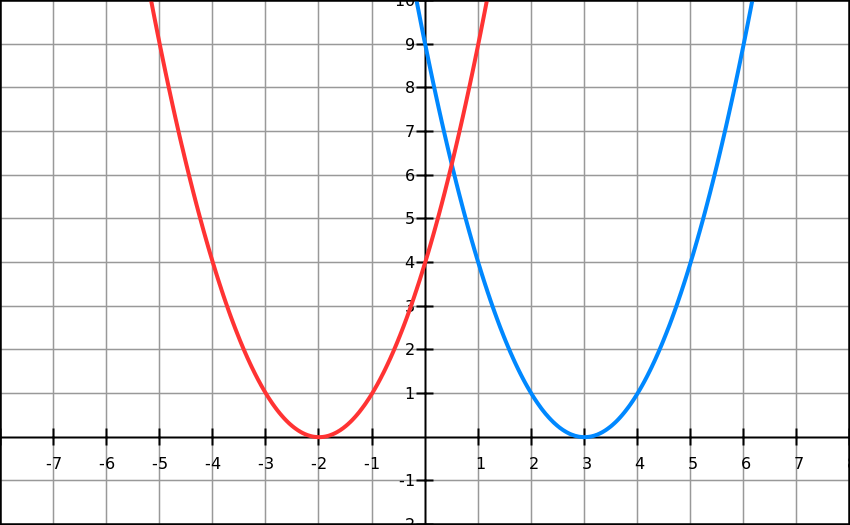 ?
Quickfire Describing Transforms
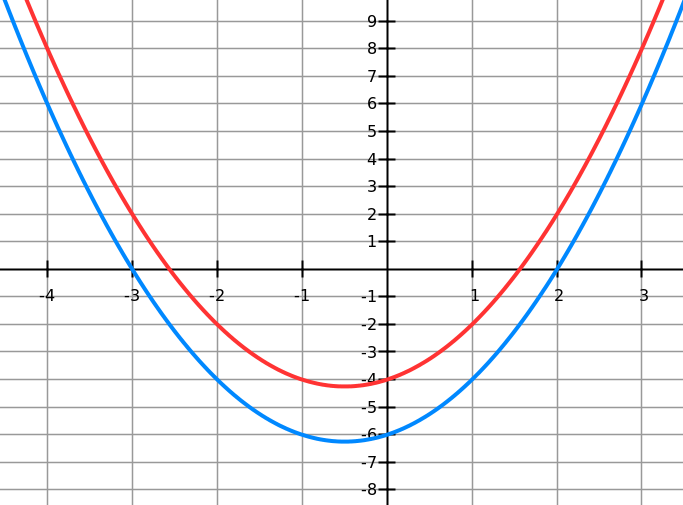 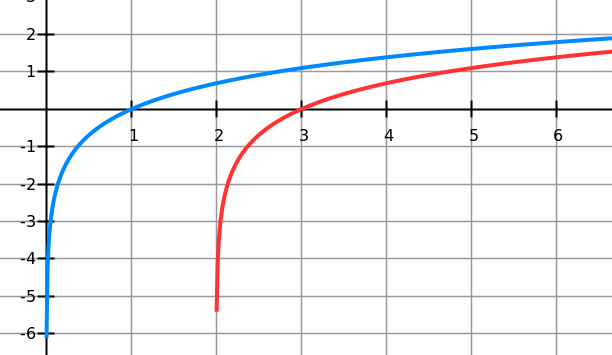 ?
?
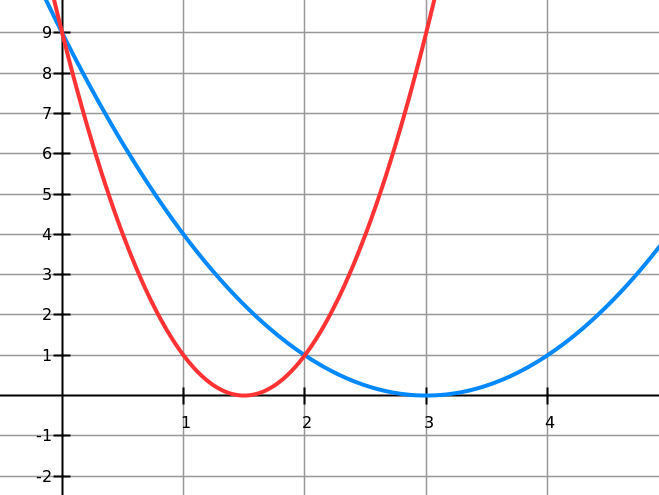 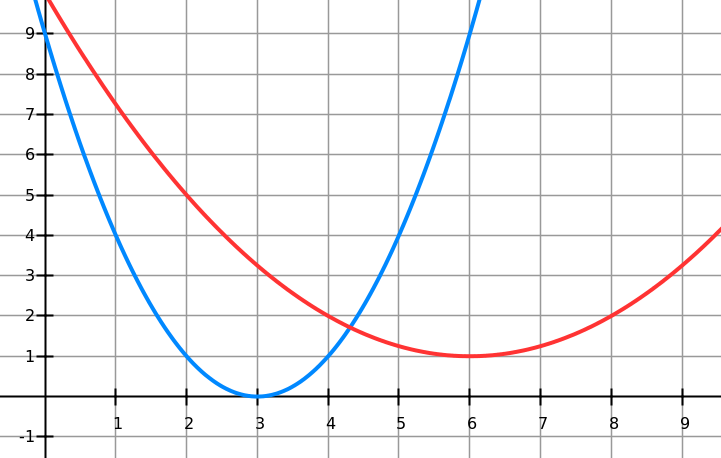 ?
?
Exercise
(on provided sheet)
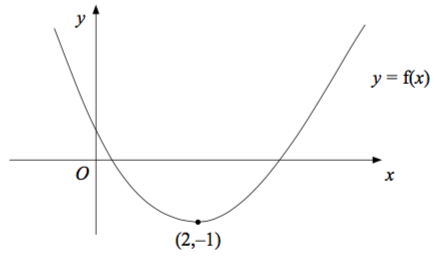 1
All questions in this exercise used with permission by Edexcel.
?
Exercise
(on provided sheet)
2
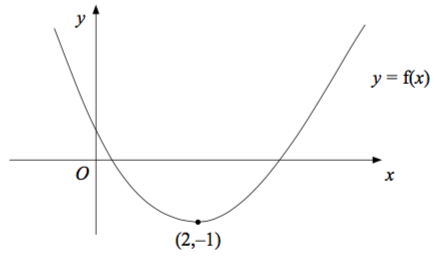 ?
Exercise
(on provided sheet)
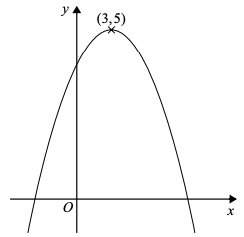 3
?
Exercise
(on provided sheet)
4
?
Exercise
(on provided sheet)
5
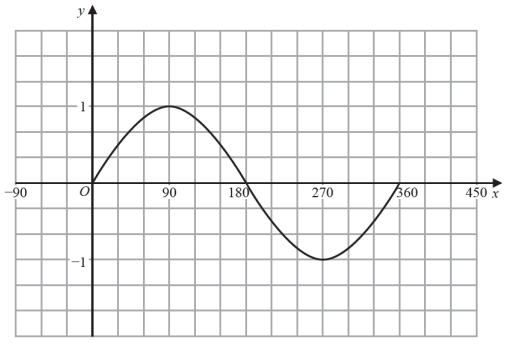 ?
Exercise
(on provided sheet)
6
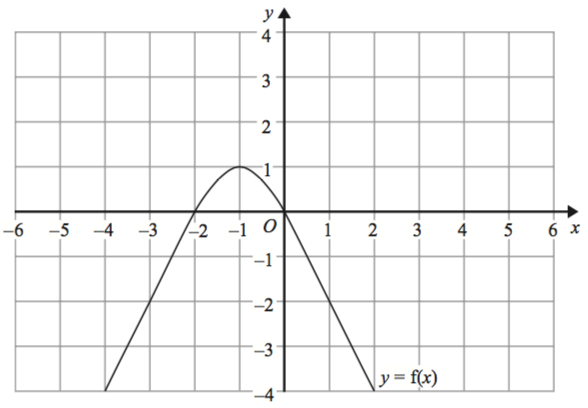 ?
Exercise
(on provided sheet)
7
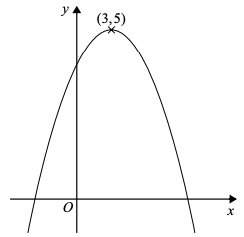 ?
Exercise
(on provided sheet)
8
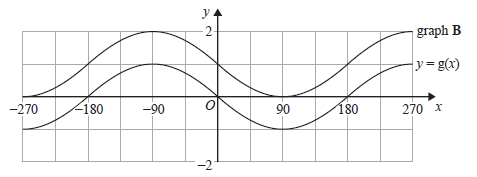 ?
Exercise
(on provided sheet)
9
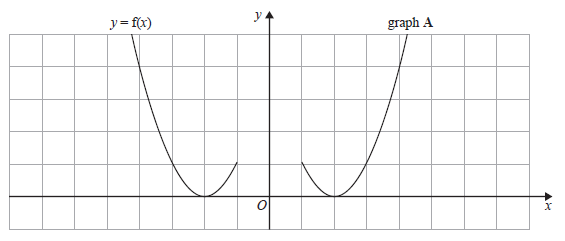 ?
Exercise
(on provided sheet)
10
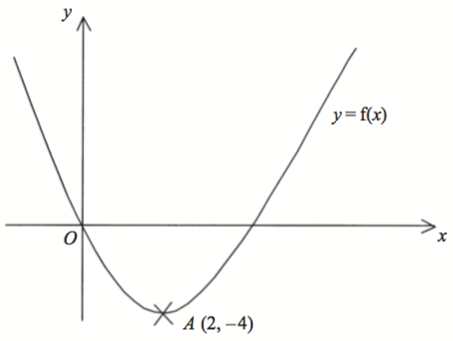 ?
Exercise
(on provided sheet)
11
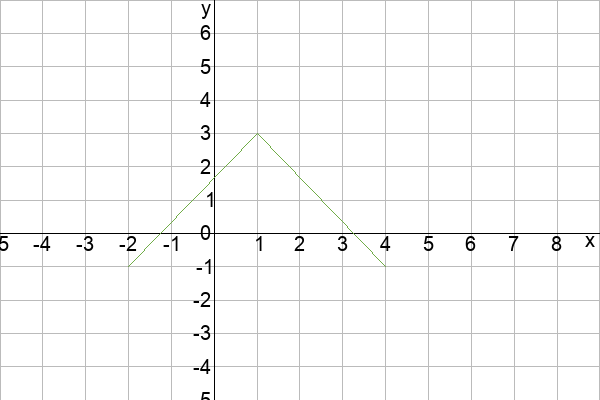 ? Reveal
Exercise
(on provided sheet)
12
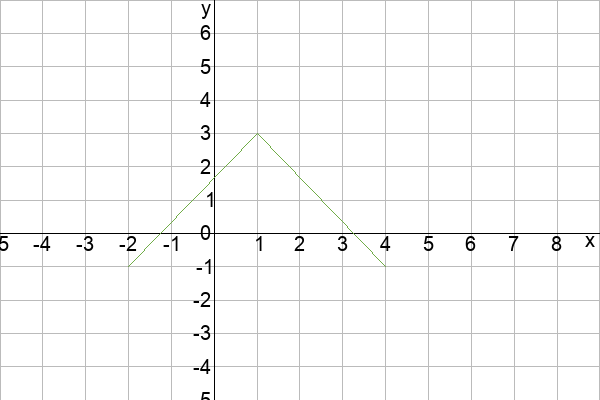 ? Reveal
Exercise
(on provided sheet)
13
?
Exercise
(on provided sheet)
14
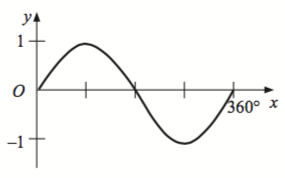 Match the following graphs to the equations.
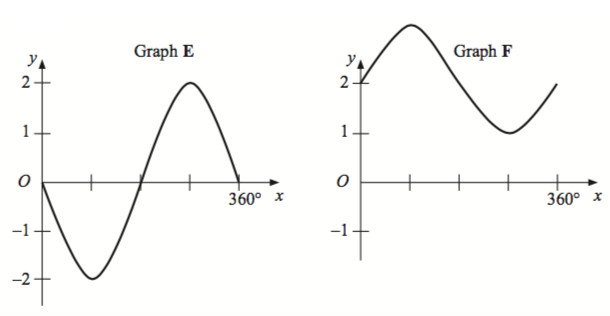 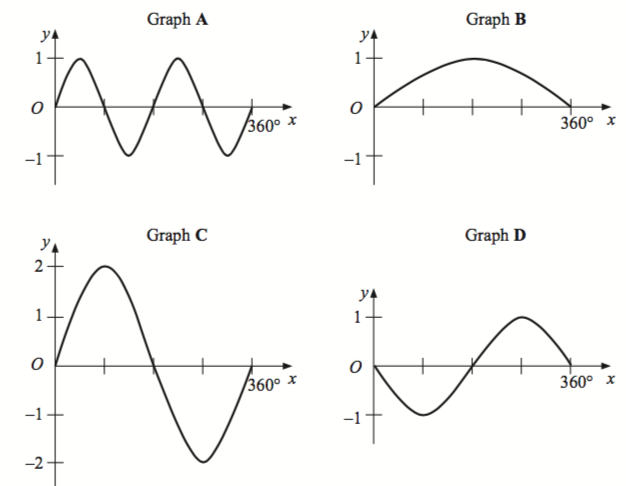 ?
Exercise
(on provided sheet)
Here is a sketch of the curve y = a cos bx° + c, 0 ≤ x ≤ 360
15
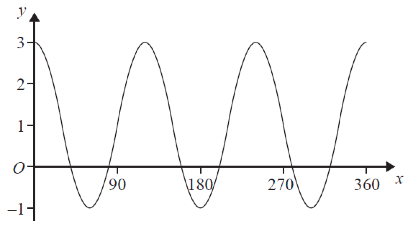 ?